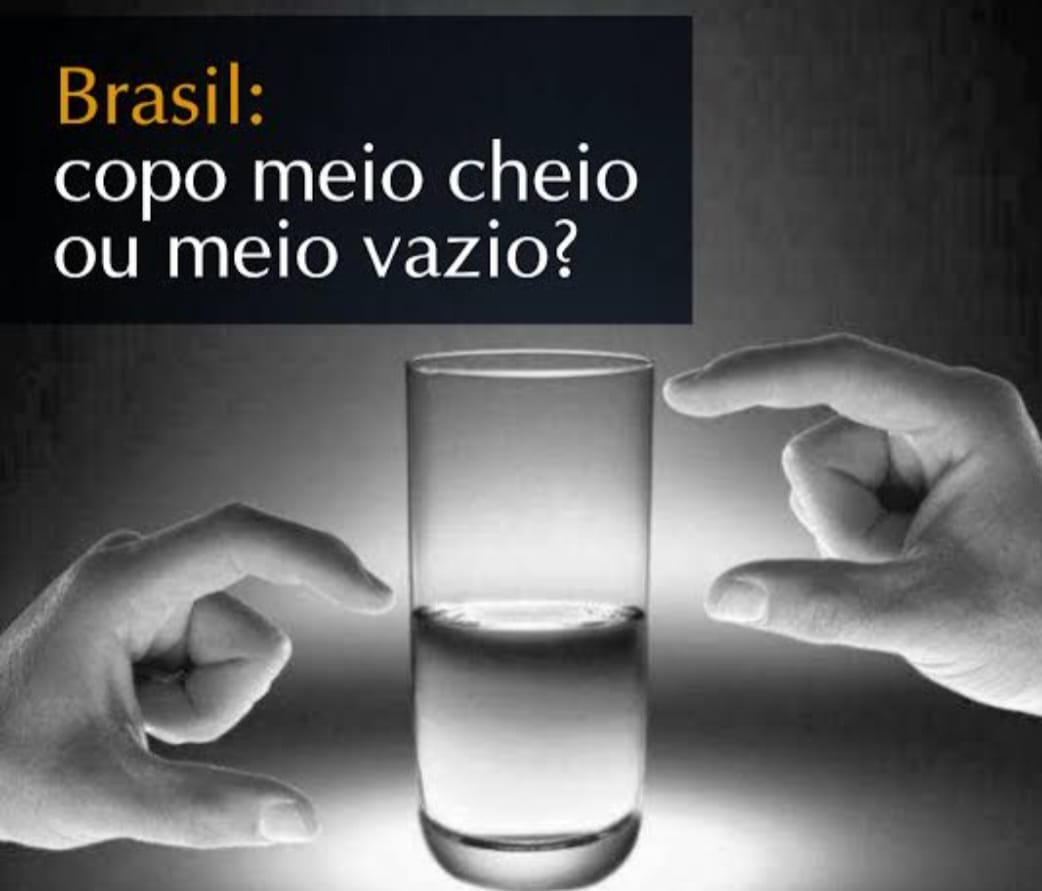 Entre a civilidade e o submundo da política
30 de julho de 2023
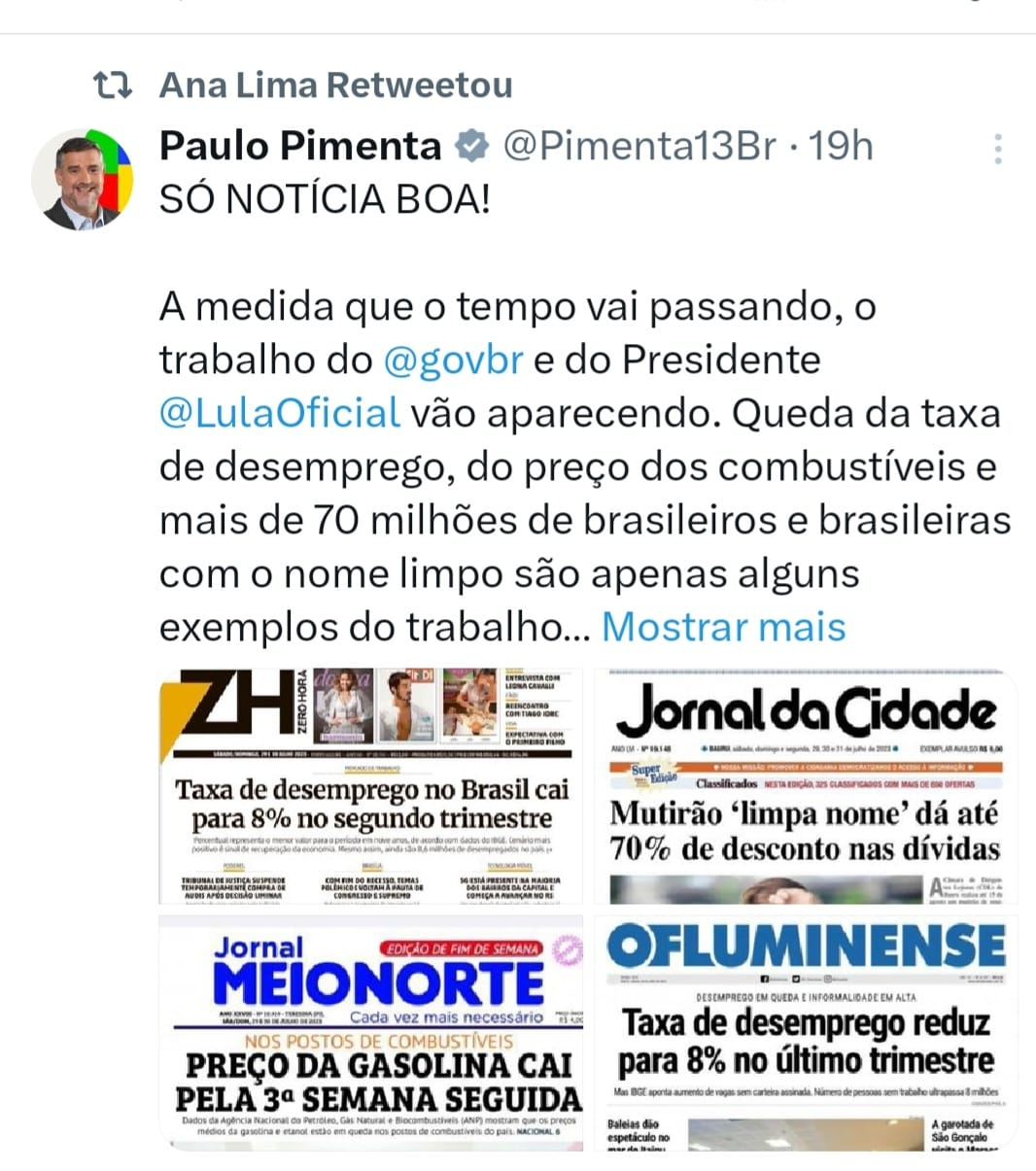 Governo sente bom momento
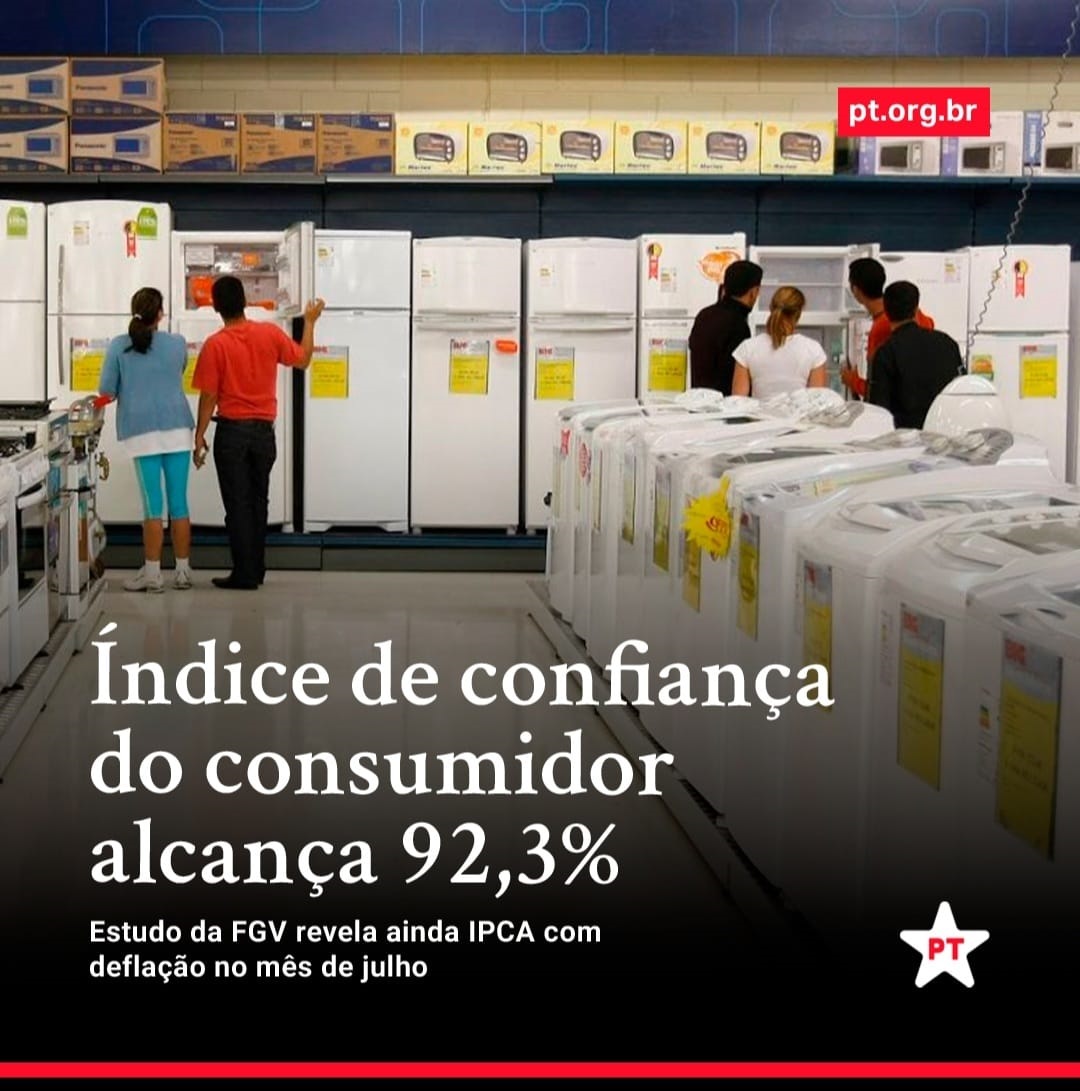 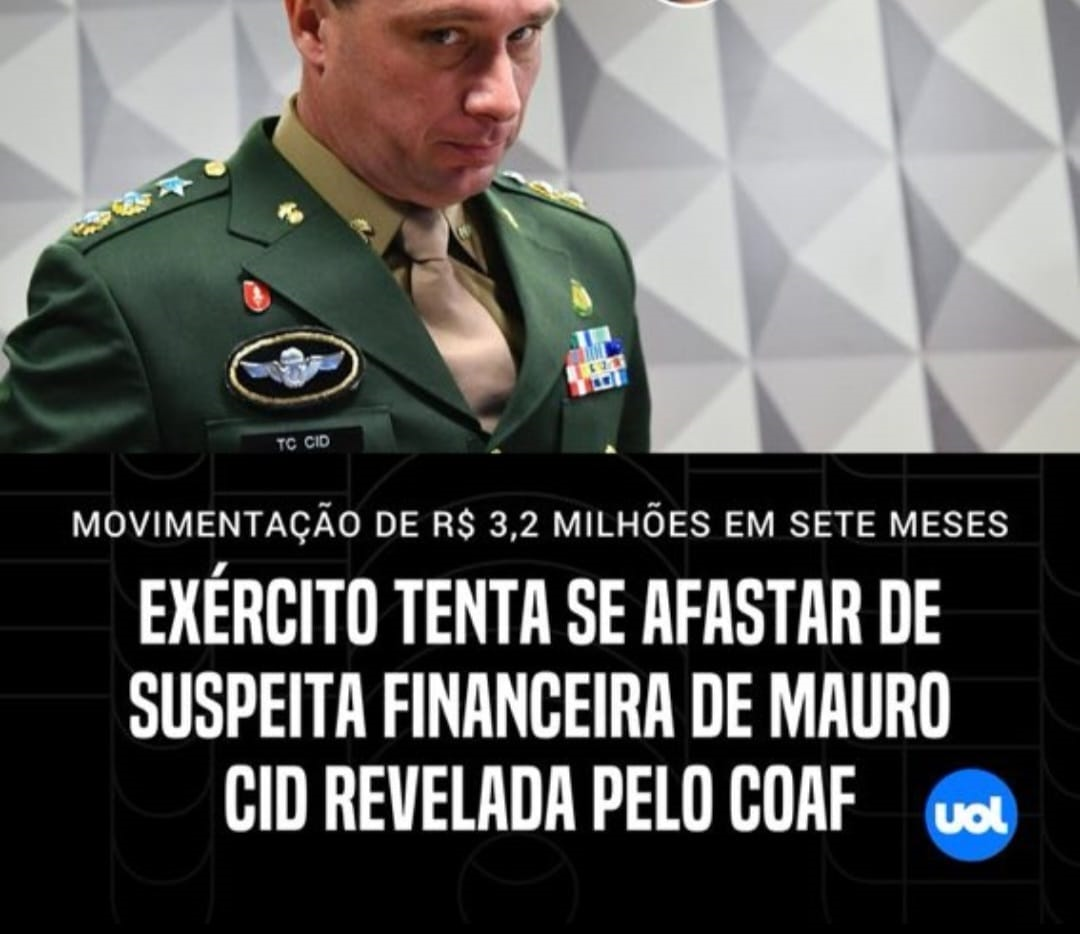 Mas...
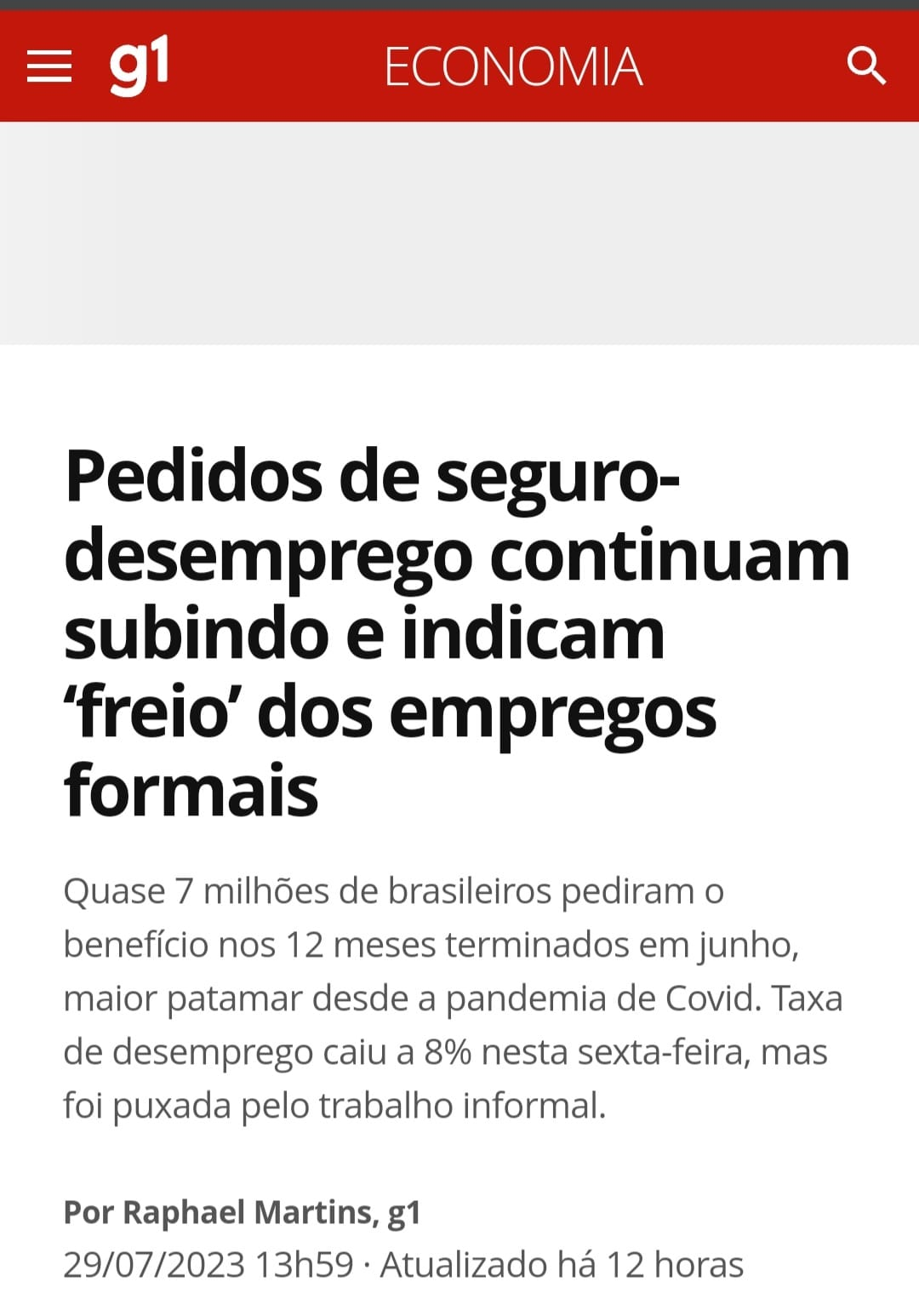 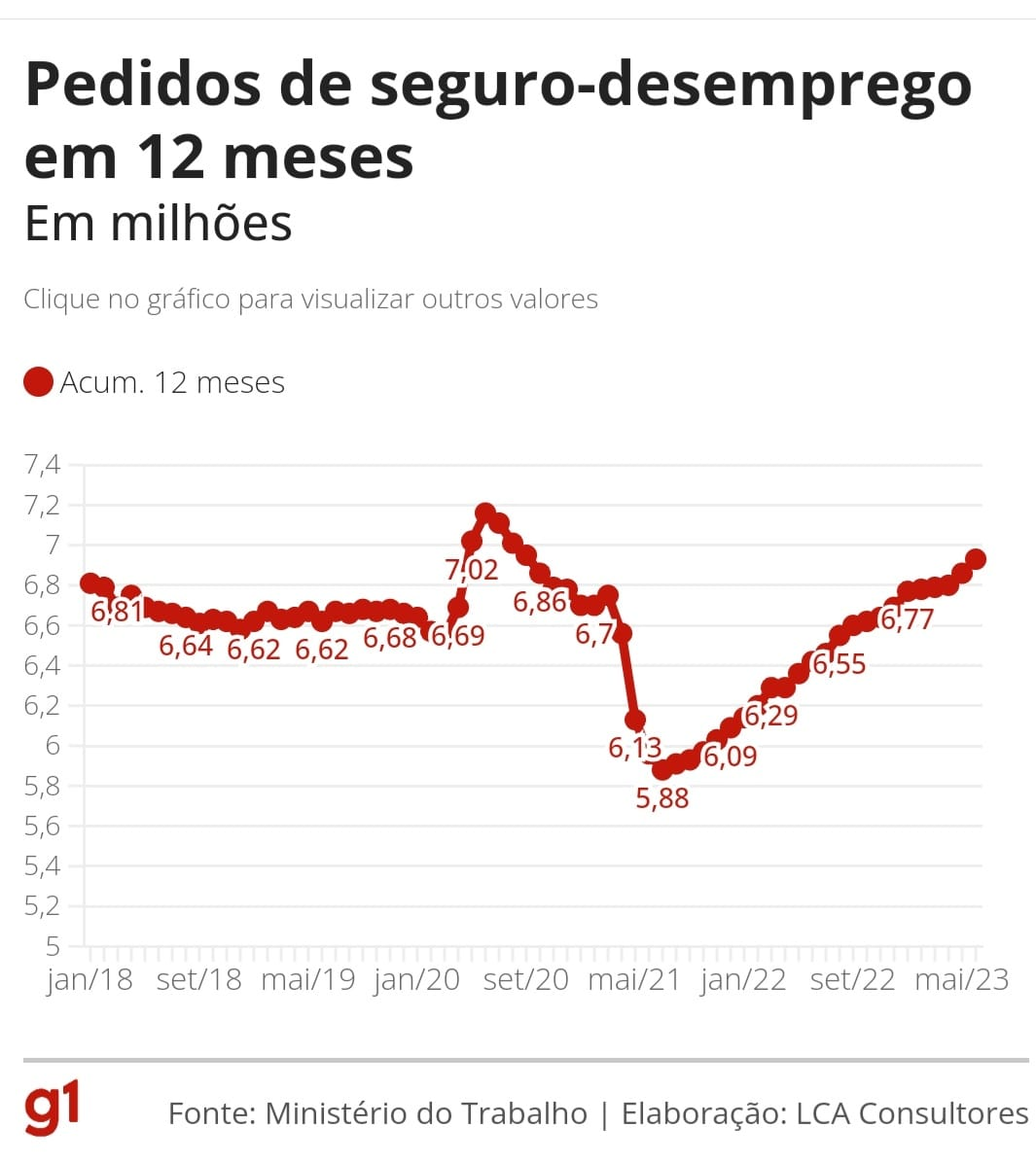 Se o desemprego cai 8% no segundo trimestre…
… a qualidade do empregos não é tão boa
Economia bombando, mas ...
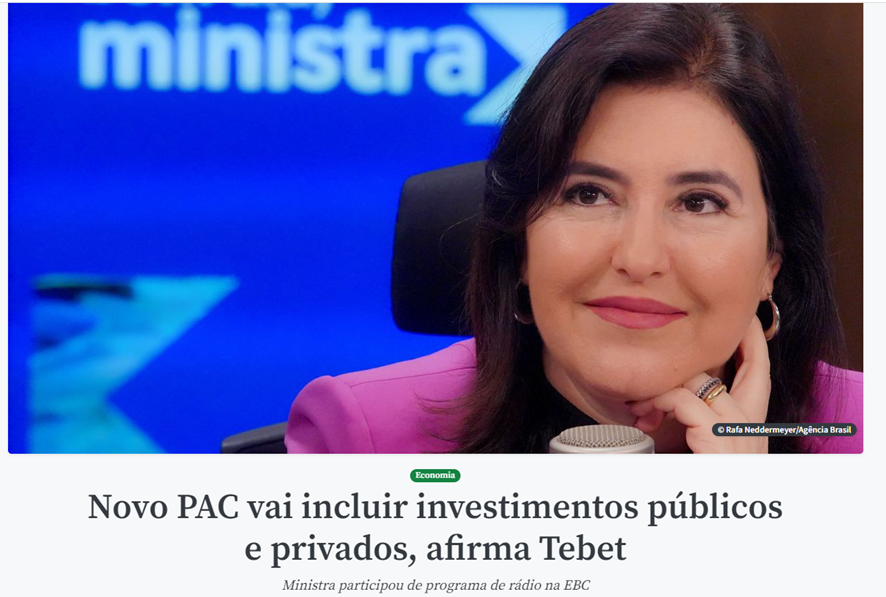 Anúncio do novo pac, mas ...
O desenho do novo pac
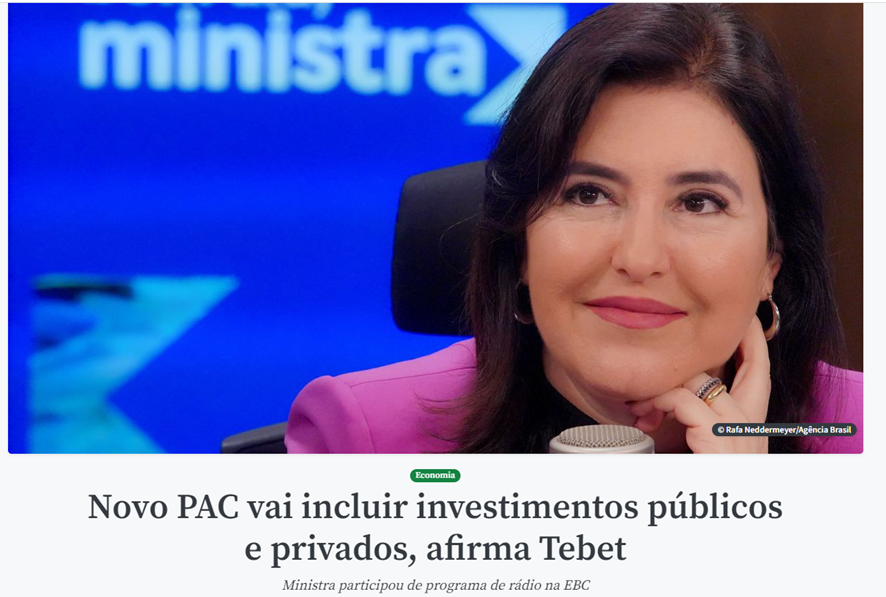 “Teremos praticamente três linhas de frente: investimento público, com base no valor do orçamento; investimentos privados, através de concessões, rodovias, portos, aeroportos, ferrovias, capotagem, navegação. E também parcerias público-privadas, que a gente chama de PPP.”

“Estamos esperando o arcabouço ser aprovado para ver o quanto de espaço fiscal a gente vai ter – mais R$ 30 bilhões, menos R$ 30 bilhões – para falar o valor desse pacotão”, concluiu a ministra.